Równość szans i niedyskryminacji Dostępność dla osób z niepełnosprawnościami Równość szans kobiet i mężczyzn

Konkurs nr: POWR.01.02.01-IP.25-08-K05/21

W RAMACH OSI PRIORYTETOWEJ I RYNEK PRACY OTWARTY DLA WSZYSTKICH PROGRAMU OPERACYJNEGO WIEDZA EDUKACJA ROZWÓJ 2014-2020

16 marca 2021 r.
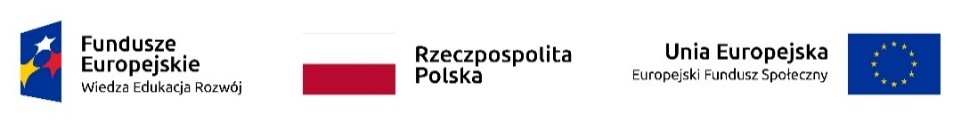 Podstawa prawna

Kwestie równości szans i niedyskryminacji regulują przede wszystkim:
Konstytucja Rzeczypospolitej Polskiej 
Konwencja ONZ o prawach osób niepełnosprawnych 
Traktat o Unii Europejskiej
Ustawa z dnia 3 grudnia 2010 r. o wdrożeniu niektórych przepisów Unii Europejskiej w zakresie równego traktowania
rozporządzenia Parlamentu Europejskiego i Rady
Umowa Partnerstwa
Europejska strategia w sprawie niepełnosprawności na lata 2014-2020: odnowione zobowiązanie do budowania Europy bez granic
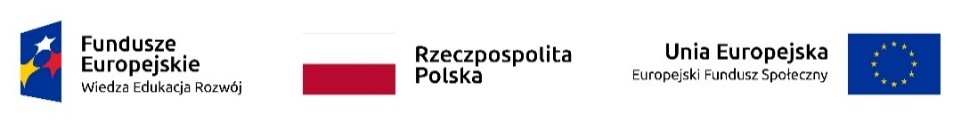 Wytyczne i inne dokumenty

Wytyczne w zakresie realizacji zasady równości szans i niedyskryminacji, w tym dostępności dla osób z niepełnosprawnościami oraz zasady równości szans kobiet i mężczyzn w ramach funduszy unijnych na lata 2014-2020 (zwane dalej Wytycznymi)  
Realizacja zasady równości szans i niedyskryminacji, w tym dostępności dla osób z niepełnosprawnościami – Poradnik dla realizatorów projektów i instytucji systemu wdrażania funduszy europejskich 2014-2020  
Jak realizować zasadę równości szans kobiet i mężczyzn w projektach finansowanych z funduszy europejskich 2014-2020 – Poradnik dla osób realizujących projekty oraz instytucji systemu wdrażania.
Instrukcja wypełniania wniosku o dofinansowanie projektu w ramach Programu Operacyjnego Wiedza Edukacja Rozwój 2014-2020, wersja 1.9
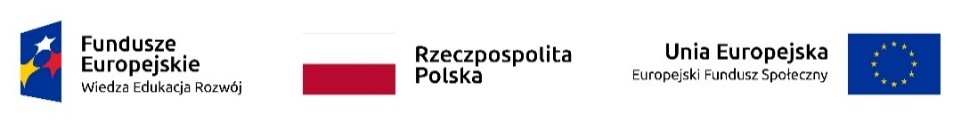 Kryteria horyzontalne oceniane na etapie oceny merytorycznej


Czy projekt jest zgodny z zasadą równości szans kobiet i mężczyzn (na podstawie standardu minimum)? – kryterium możliwe do uzupełnienia/poprawek

Czy projekt ma pozytywny wpływ na zasadę równości szans i niedyskryminacji, w tym dostępności dla osób z niepełnosprawnościami. 

Przez pozytywny wpływ należy rozumieć zapewnienie dostępności do oferowanego w projekcie wsparcia dla wszystkich jego uczestników oraz zapewnienie dostępności wszystkich produktów projektu (które nie zostały uznane za neutralne) dla wszystkich ich użytkowników, zgodnie ze standardami dostępności, stanowiącymi załącznik do Wytycznych w zakresie realizacji zasady równości szans i niedyskryminacji, w tym dostępności dla osób z niepełnosprawnościami oraz zasady równości szans kobiet i mężczyzn w ramach funduszy unijnych na lata 2014-2020?
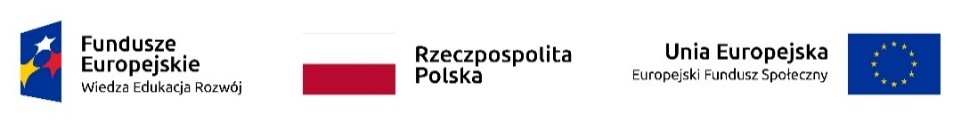 Neutralność produktów projektu

W wyjątkowych sytuacjach dopuszczalne jest uznanie neutralności produktu projektu.
Wnioskodawca musi wykazać, że dostępność nie dotyczy danego produktu, np. z uwagi na brak bezpośrednich użytkowników.
Ostateczna decyzja o neutralności produktu należy do IOK. Po uznaniu, że produkt jest neutralny – projekt jest zgodny z zasadą równości szans i niedyskryminacji, w tym dostępności dla osób z niepełnosprawnościami.
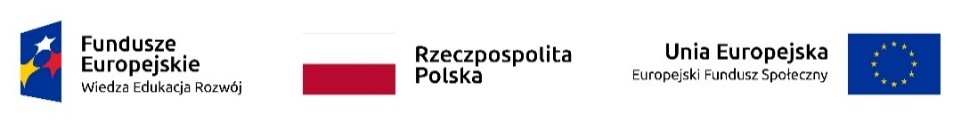 Dostępność dla osób z niepełnosprawnościami
Za osoby z niepełnosprawnościami uznaje się osoby niepełnosprawne w rozumieniu Ustawy z dnia 27 sierpnia 1997 r. o rehabilitacji zawodowej i społecznej oraz zatrudnianiu osób niepełnosprawnych, a także osoby z zaburzeniami psychicznymi w rozumieniu Ustawy z dnia 19 sierpnia 1994 r. o ochronie zdrowia psychicznego, tj. osoby z odpowiednim orzeczeniem lub innym dokumentem poświadczającym stan zdrowia. 
Osoby niepełnosprawne w rozumieniu ustawy to te, których niepełnosprawność została potwierdzona orzeczeniem: 
o zakwalifikowaniu przez organy orzekające do jednego z trzech stopni niepełnosprawności (znacznego, umiarkowanego, lekkiego);
o całkowitej lub częściowej niezdolności do pracy na podstawie odrębnych przepisów;
o niepełnosprawności, wydanym przed ukończeniem 16 roku życia.
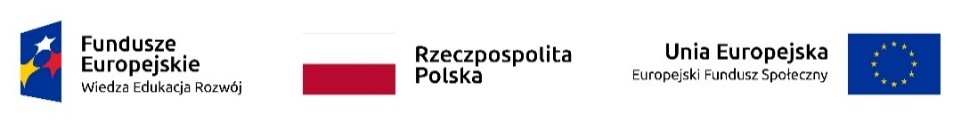 Potwierdzanie statusu osoby z niepełnosprawnościami (przykłady) 

orzeczenie o stopniu niepełnosprawności lekkim, umiarkowanym i znacznym,
orzeczenie o niezdolności do pracy,
inne równoważne orzeczenia (np. KRUS, służby mundurowe),
w przypadku osoby z zaburzeniami psychicznymi dokument potwierdzający stan zdrowia wydany przez lekarza, np. orzeczenie o stanie zdrowia lub opinia
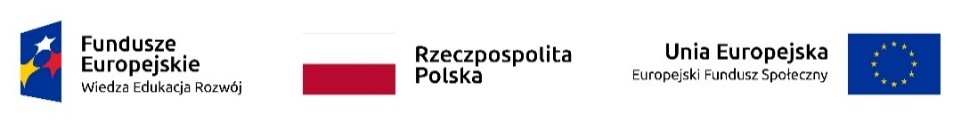 Dostępność  -  właściwość środowiska fizycznego, transportu, technologii i systemów informacyjno-komunikacyjnych, pozwalająca osobom z niepełnosprawnościami na korzystanie z nich na zasadzie równości z innymi osobami. 

Dostępność jest warunkiem wstępnym prowadzenia niezależnego życia i uczestniczenia w życiu społecznym. Może być zapewniona przede wszystkim:
dzięki stosowaniu koncepcji uniwersalnego projektowania, 
poprzez stosowanie mechanizmu racjonalnych usprawnień, w tym technologii i urządzeń kompensacyjnych dla osób z niepełnosprawnościami.
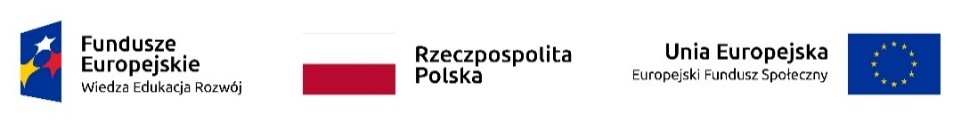 Koncepcja uniwersalnego projektowania – projektowanie produktów, środowiska, programów i usług w taki sposób, by były użyteczne dla wszystkich, w możliwie największym stopniu, bez potrzeby adaptacji lub specjalistycznego projektowania. Uniwersalne projektowanie nie wyklucza możliwości zapewnienia dodatkowych udogodnień. W przypadku projektów realizowanych w polityce spójności koncepcja jest realizowana przez zastosowanie co najmniej standardów dostępności (zał. nr 2 do Wytycznych).
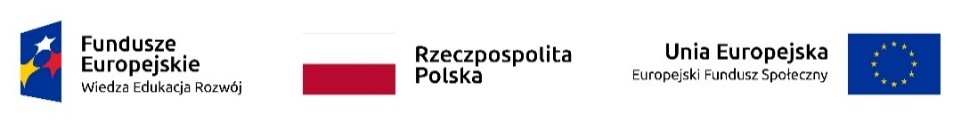 Koncepcja uniwersalnego projektowania – 8 reguł: 
równe szanse dla wszystkich – równy dostęp do przestrzeni, przedmiotów, budynków;
elastyczność w użytkowaniu – różnorodny sposób użycia przedmiotów ze względu na możliwości i potrzeby użytkowników;
prostota i intuicyjność w użyciu – projektowanie przestrzeni i przedmiotów, aby ich funkcje były zrozumiałe dla każdego użytkownika, bez względu na wiedzę, doświadczenie, umiejętności językowe, poziom koncentracji;
postrzegalność informacji – informacja dostępna poprzez wzrok, słuch, dotyk;
tolerancja na błędy – minimalizacja ryzyka błędnego użycia przedmiotów i ograniczenie niekorzystnych konsekwencji przypadkowego użycia przedmiotu;
niewielki wysiłek fizyczny podczas użytkowania;
rozmiar i przestrzeń wystarczające do użytkowania; 
percepcja równości – równoprawny dostęp do środowiska, transportu, usług powszechnych, zapewniony w taki sposób, aby korzystający nie czuł się dyskryminowany
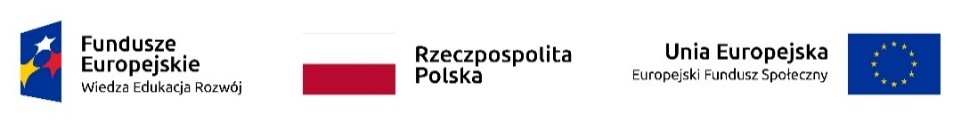 Mechanizm racjonalnych usprawnień (MRU) – konieczne i odpowiednie zmiany oraz dostosowania, nienakładające nieproporcjonalnego lub nadmiernego obciążenia, rozpatrywane osobno dla każdego konkretnego przypadku, w celu zapewnienia osobom z niepełnosprawnościami możliwości korzystania z wszelkich praw człowieka i podstawowych wolności oraz ich wykonywania na zasadzie równości z innymi osobami.

Stawka jednostkowa obejmuje koszt racjonalnych usprawnień.
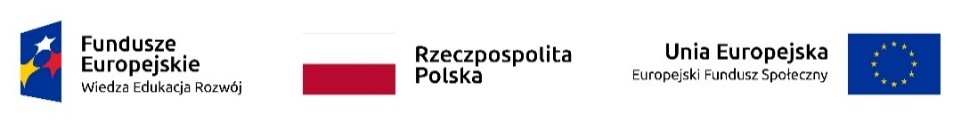 Przykładowe usprawnienia

Osoby z niepełnosprawnością ruchową
 specjalistyczny transport na miejsce realizacji wsparcia
zmiana miejsca realizacji projektu na dostępne
 budowa tymczasowych podjazdów, montaż platform, wind, podnośników 
Osoby niewidome, słabowidzące i głuchoniewidome 
właściwe oznakowanie budynków – elementy kontrastujące i wypukłe
zakup i instalacja programów powiększających, mówiących, drukarek z alfabetem Braille’a, zastosowanie powiększonej czcionki, bezszeryfowej
pies asystujący
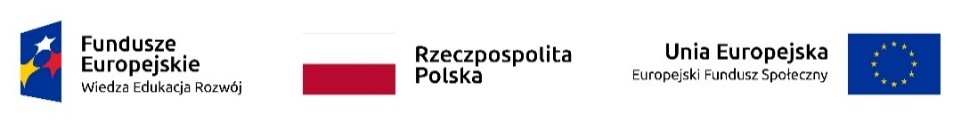 Przykładowe usprawnienia – cd.
Osoby głuche i słabosłyszące
tłumacz języka migowego lub tłumacz-przewodnik
zakup i instalacja kamer do kontaktu z osobą posługującą się językiem migowym
nagranie materiałów na video
Inne
wydłużony czas wsparcia
dostosowanie posiłków do potrzeb żywieniowych wynikających z niepełnosprawności
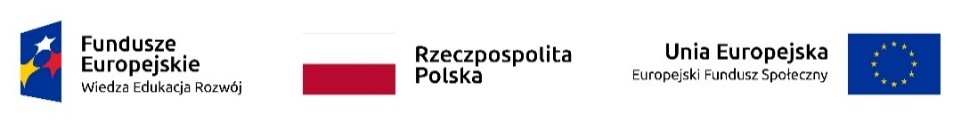 Dostępny projekt

Podczas  planowania projektu wnioskodawca powinien:
upewnić się, że nie zostanie wykluczona możliwość udziału w projekcie osób z niepełnosprawnościami,
oszacować procentowy udział osób z niepełnosprawnościami w grupie docelowej,
przedstawiając sposób rekrutacji wskazać, jak informacja o projekcie dotrze do osób z niepełnosprawnościami,
zdiagnozować bariery utrudniające/uniemożliwiające osobom z niepełnosprawnościami udział w projekcie i zaplanować sposoby ich pokonywania,
zdiagnozować potrzeby osób z niepełnosprawnościami, wchodzących w skład grupy docelowej, w kontekście wsparcia zaplanowanego w projekcie
zaplanować działania odpowiadające na zdiagnozowane potrzeby, wsparcie powinno być świadczone w sposób zróżnicowany, kompleksowy, dostosowany do indywidualnych potrzeb osób z różnymi niepełnosprawnościami.
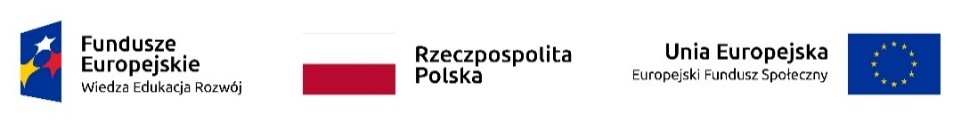 Dostępny projekt

Podczas analizy sytuacji problemowej trzeba mieć na uwadze różnorodność w obrębie niepełnosprawności. Odmiennego wsparcia wymagać będą przykładowo:
osoby niewidome i niedowidzące,
osoby głuche i niedosłyszące,
osoby z niepełnosprawnością ruchową,
osoby z niepełnosprawnością intelektualną,
osoby z całościowymi zaburzeniami rozwoju, z zespołem Aspergera, autyzmem.
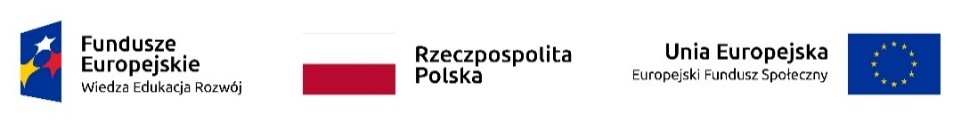 W celu spełnienia zasady równości szans i niedyskryminacji, w tym dostępności dla osób z niepełnosprawnościami można np.:
zatrudnić osobę z niepełnosprawnościami jako personel projektu; 
w przypadku realizacji zamówień publicznych zastosować klauzule społeczne w zakresie zatrudniania osób z niepełnosprawnościami;
nawiązać współpracę z odpowiednimi organizacjami/podmiotami przy spełnianiu wspomnianej zasady. 
Podczas realizacji działań projektowych należy:
unikać przekazu i jakichkolwiek elementów dyskryminujących, ośmieszających bądź utrwalających stereotypy ze względu na niepełnosprawność lub inne przesłanki, jak płeć, rasę lub pochodzenie etniczne, religię lub światopogląd, wiek lub orientację seksualną;
używać niestereotypowego i zróżnicowanego przekazu w opracowywanych materiałach informacyjnych, np. pokazywanie osób z niepełnosprawnościami w aktywnych i różnych rolach społecznych;
przekazywać uczestnikom projektu informacje o zasadzie równości szans i niedyskryminacji, w tym dostępności dla osób z niepełnosprawnościami.
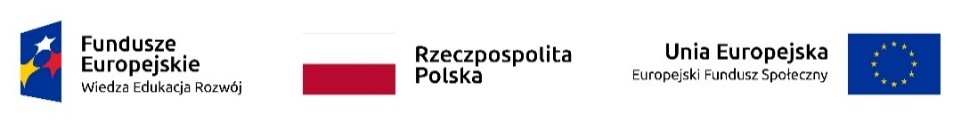 Działania równościowe powinny zapewniać dostępność wszystkich produktów projektu. Muszą być one zgodne z koncepcją uniwersalnego projektowania, czyli z podejściem do planowania i tworzenia produktów, urządzeń i przestrzeni publicznej, które zapewnia ich użyteczność dla wszystkich, w możliwie największym stopniu.

Wszystkie produkty wytworzone w projektach powinny być dostępne:

zasoby cyfrowe (wytyczne WCAG 2.0, język łatwy)
multimedia (transkrypcja tekstowa, napisy dla osób głuchych, audiodeskrypcja)
materiały drukowane (język łatwy, bezszeryfowa czcionka itp.)
dostępne miejsca spotkań, pracy w projekcie
dostępna rekrutacja: 
dobór kanałów informacyjnych, 
odpowiednie zaprojektowanie materiałów informacyjno-promocyjnych, 
dostępność strony projektodawcy, 
dostępne budynki, 
w razie potrzeby obecność tłumacza języka migowego, asystenta, stosowanie pętli indukcyjnej.
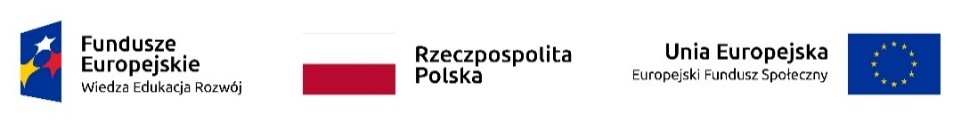 Zasada równości szans kobiet i mężczyzn

								

Zasada równości szans kobiet i mężczyzn – zasada prowadzi do podejmowania działań na rzecz osiągnięcia stanu, w którym kobietom i mężczyznom  przypisuje się taką samą  wartość społeczną, równe prawa i równe obowiązki oraz gdy mają oni równy dostęp do zasobów (środki finansowe, szanse rozwoju), z których mogą korzystać. Zasada gwarantuje możliwość wyboru drogi życiowej bez ograniczeń wynikających ze stereotypów płci.
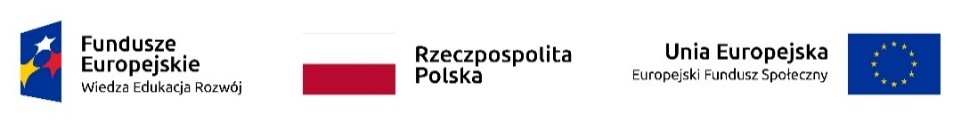 Przykładowe działania wpływające na zasadę równości szans kobiet i mężczyzn:


przekazywanie uczestnikom projektu informacji praktycznych o zasadzie równości szans;
używanie niestereotypowego i zróżnicowanego przekazu w opracowywanych materiałach informacyjnych, np. pokazywanie kobiet i mężczyzn w aktywnych, niestereotypowych rolach;
unikanie przekazu i jakichkolwiek innych elementów dyskryminujących, ośmieszających bądź utrwalających stereotypy ze względu na płeć;
rekrutacja i wsparcie dopasowane do potrzeb uczestników i uczestniczek.
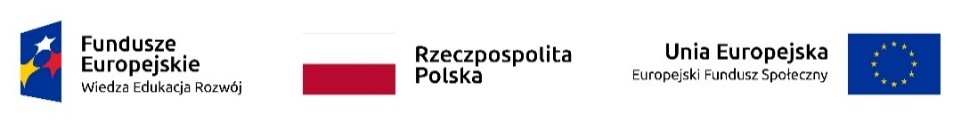 Standard minimum  

We wniosku o dofinansowanie projektu istnieje obowiązek wskazania informacji niezbędnych do oceny, czy spełniony został standard minimum zasady równości szans kobiet i mężczyzn.

Standard minimum – narzędzie używane do oceny realizacji zasady równości szans kobiet i mężczyzn w projektach współfinasowanych z EFS (załącznik nr 1 do Wytycznych).

Obejmuje zestaw pięciu zagadnień i pozwala ocenić, czy wnioskodawca uwzględnił kwestie równościowe w ramach analizy problematyki projektu, zaplanowanych działań, wskaźników i opisu wpływu realizacji projektu na sytuację kobiet i mężczyzn, a także w ramach działań na rzecz zespołu projektowego.
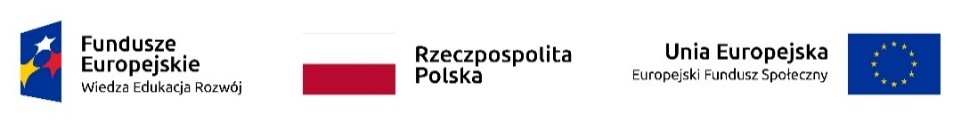 Wyjątki od standardu minimum 

profil działalności beneficjenta

W statucie musi być jednoznaczny zapis o działalności skierowanej tylko do jednej płci. We wniosku należy podać informację, że projekt należy do wyjątku ze względu na ograniczenia wynikające z profilu działalności. Statut może być zweryfikowany przed podpisaniem umowy o dofinansowanie.


zamknięta rekrutacja

Projekt obejmuje wsparciem wszystkich pracowników konkretnego podmiotu, wyodrębnionej organizacyjnie części danego podmiotu lub konkretnej grupy podmiotów – wymienionych z nazwy we wniosku.
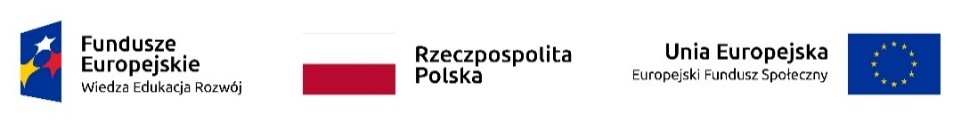 Standard minimum uznaje się za spełniony w przypadku uzyskania co najmniej 3 punktów. 

Kryteria oceny:

We wniosku o dofinansowanie projektu zawarte zostały informacje, które potwierdzają  istnienie (albo brak istniejących) barier równościowych w obszarze tematycznym interwencji i/lub zasięgu oddziaływania projektu. 
Maksymalna liczba punktów za spełnianie kryterium – 1.

Oprócz podania liczby kobiet i mężczyzn, należy podać odpowiedź na pytanie, czy któraś z       tych grup znajduje się w gorszym położeniu i jaka jest tego przyczyna. 
Jeśli nie istnieją dokładne dane jakościowe lub ilościowe, należy skorzystać z danych jak najbardziej  zbliżonych do obszaru tematycznego i zasięgu oddziaływania projektu.
Dopuszczalne jest wykorzystanie danych pochodzących z badań własnych, pod warunkiem podania dokładnych informacji na temat badania.
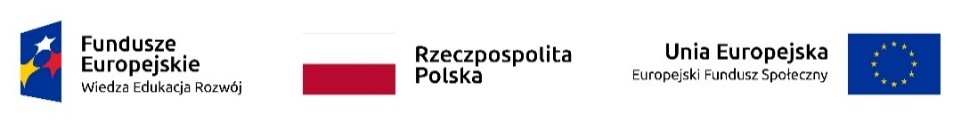 Bariery równościowe, zdefiniowane przez KE, to przede wszystkim: 

Segregacja pozioma i pionowa rynku pracy 
Różnice w płacach kobiet i mężczyzn na równoważnych stanowiskach
Mała dostępność elastycznych rozwiązań czasu pracy
Niski udział mężczyzn w wypełnianiu obowiązków rodzinnych
Niski udział kobiet w procesach podejmowania decyzji
Przemoc ze względu na płeć 
Niewidoczność kwestii płci w ochronie zdrowia
Niewystarczający system opieki przedszkolnej lub opieki instytucjonalnej nad dziećmi do lat 3
Stereotypy płci we wszystkich obszarach
Dyskryminacja wielokrotna
UWAGA! Jest to katalog otwarty.
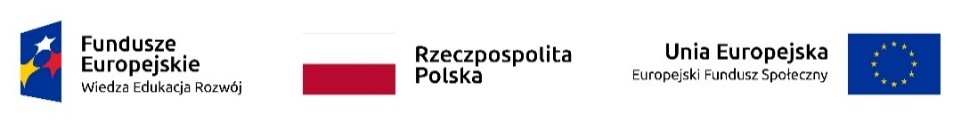 Rynek pracy – przykładowe problemy


Niższe wskaźniki zatrudnienia kobiet.
Segregacja pozioma rynku pracy – dominacja kobiet w sektorach o niższych zarobkach i niższym prestiżu, niski udział kobiet w sektorach strategicznych dla rozwoju kraju, niski udział mężczyzn w zawodach „opiekuńczych”.
Segregacja pionowa rynku pracy – niski udział kobiet w procesach podejmowania decyzji – dysproporcje na stanowiskach kierowniczych.
Nierówności w wynagrodzeniach kobiet i mężczyzn.
Stereotypowe przekonania na temat kobiet i mężczyzn w postawach pracodawców.
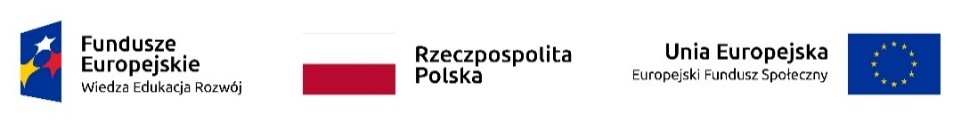 2. Wniosek o dofinansowanie projektu zawiera działania odpowiadające na zidentyfikowane bariery równościowe w obszarze tematycznym interwencji i/lub zasięgu oddziaływania projektu.
Maksymalna liczba punktów – 2. 

Należy opisać działania na rzecz  osłabiania barier równościowych.
Szczególnie istotna jest rekrutacja i dopasowanie form wsparcia dla uczestniczek i uczestników. Istotne są również działania na rzecz godzenia życia zawodowego i prywatnego, a także zwalczania stereotypów ze względu na płeć w obszarze rynku pracy.

UWAGA!
Podczas rekrutacji należy odwzorować istniejące proporcje płci w danym obszarze lub zwiększyć udział grupy niedoreprezentowanej.
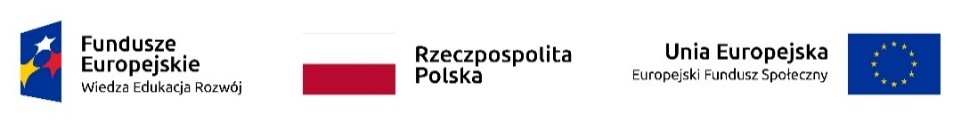 3. W przypadku stwierdzenia braku barier równościowych, wniosek o dofinansowanie projektu zawiera działania, zapewniające przestrzeganie zasady równości szans kobiet i mężczyzn, tak aby na żadnym etapie realizacji projektu tego typu bariery nie wystąpiły. 

Maksymalna liczba punktów – 2.
	

4. Wskaźniki realizacji projektu zostały podane w podziale na płeć i/lub został umieszczony opis tego, w jaki sposób rezultaty przyczynią się do zmniejszenia barier równościowych, istniejących w obszarze tematycznym interwencji i/lub zasięgu oddziaływania projektu.
	
Maksymalna liczba punktów – 2.
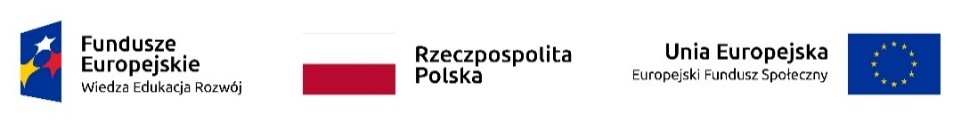 5. We wniosku o dofinansowanie projektu wskazano jakie działania zostaną podjęte w celu zapewnienia równościowego zarządzania projektem.

Maksymalna liczba punktów – 1.

Informacja powinna zawierać propozycję konkretnych działań. 
Osoby zaangażowane w realizację projektu powinny posiadać wiedzę w zakresie obowiązku przestrzegania zasady równości szans kobiet i mężczyzn w odniesieniu do problematyki projektu i potrafić stosować ją w codziennej pracy. 


Przykłady działań:
 Zdobycie takiej wiedzy może się odbyć poprzez  poinformowanie personelu na temat możliwości i sposobów  zastosowania zasady równości szans kobiet i mężczyzn w projekcie.
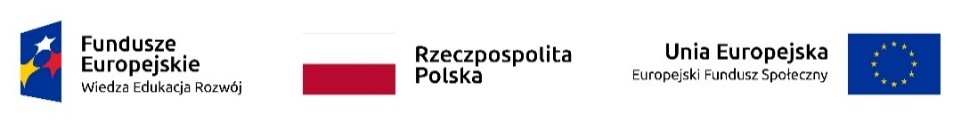 Włączenie do projektu osób, np. konsultantów, doradców, posiadających udokumentowaną wiedzę i doświadczenie w prowadzeniu działań z zachowaniem zasady równości szans kobiet i mężczyzn. 

 Zapewnienie takiej organizacji pracy zespołu projektowego, która umożliwia godzenie życia zawodowego z prywatnym, np. elastyczne formy zatrudnienia lub godzin pracy – należy wskazać konkretne działania w tym zakresie.   



UWAGA! 
Równościowe zarządzanie projektem nie oznacza zatrudnienia równej liczby kobiet i mężczyzn.
Do spełnienia kryterium nie wystarczy deklaracja, że projekt będzie zarządzany równościowo.
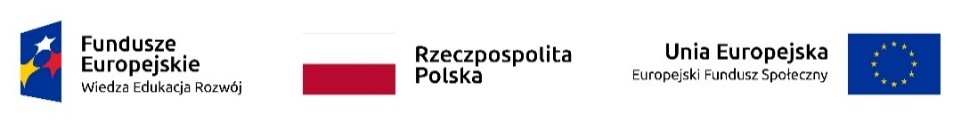 Waga punktowa – sposób oceny

0 pkt – we wniosku nie ma żadnych informacji pozwalających na spełnienie kryterium lub informacje wskazują, że projekt będzie prowadzić do dyskryminacji.

1 pkt – kwestie związane z kryterium zostały uwzględnione częściowo lub nie są w pełni trafnie dobrane – kryterium 2, 3 i 4. W kryterium 1 i 5 przyznanie 1 pkt oznacza wyczerpujące, trafne i możliwie pełne zapisy we wniosku.

2 pkt - wyczerpujące, trafne i możliwie pełne zapisy we wniosku (oprócz kryterium 1 i 5).

Nie ma możliwości przyznawania części ułamkowych punktów za poszczególne kryteria w standardzie minimum.
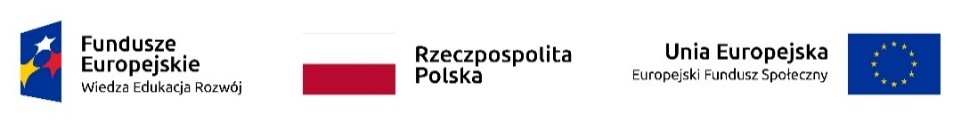 Dziękuję za uwagę.


IOK udziela wyjaśnień w kwestiach dotyczących konkursu:
telefonicznie - pod numerem  68 456 56 04  
pod adresem poczty elektronicznej: efs@wup.zgora.pl
w siedzibie WUP w Zielonej Górze, ul. Wyspiańskiego 15, pokój 311